Pacman mit Scratch
Unterricht E-Computer
Herr Beinert
1a)  Spielfeld: erzeuge 5 waagerechte Rechtecke
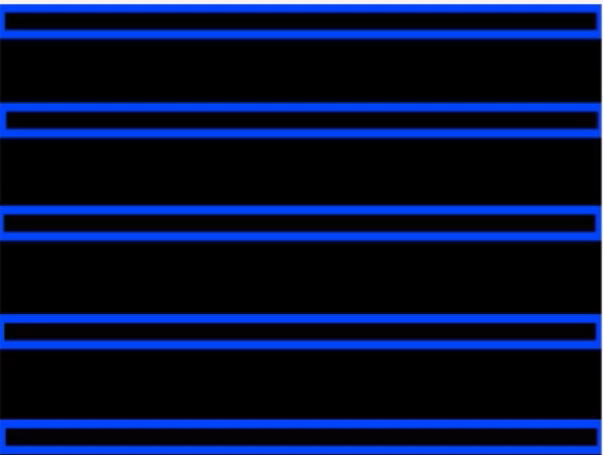 1b)  Spielfeld: erzeuge 4 senkrechte Rechtecke
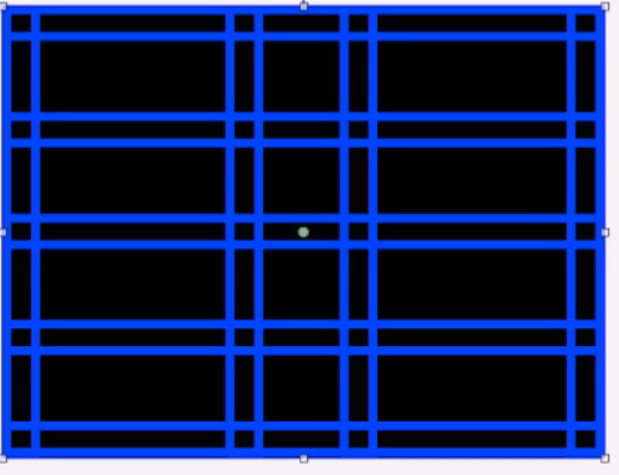 1c)  Spielfeld: Kürze (ggf. dupliziere) die Rechtecke zu folgendem Bild
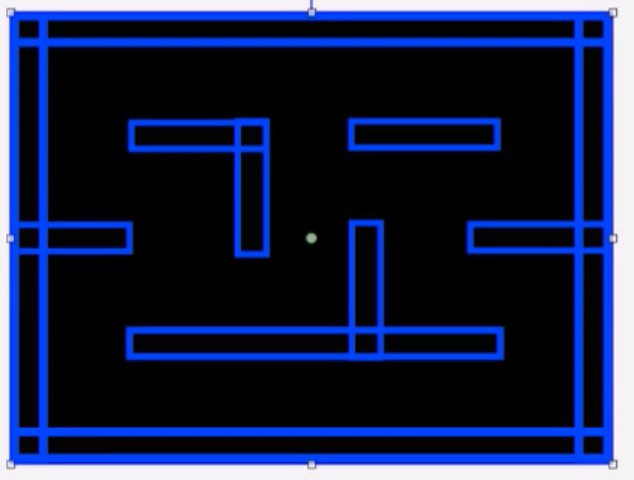 2a) Pacman: Zeichne einen zentrierten Kreis (Shift-Taste gedrückt halten)
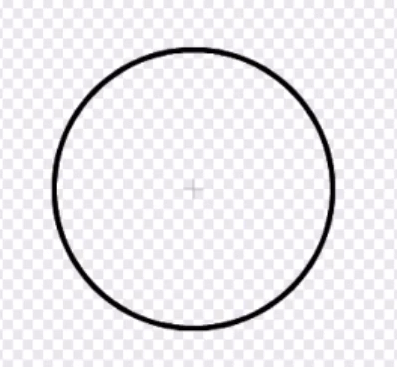 2b)Pacman: Erstellt folgendes Kostüm von Pacman mit einem Viereck davor
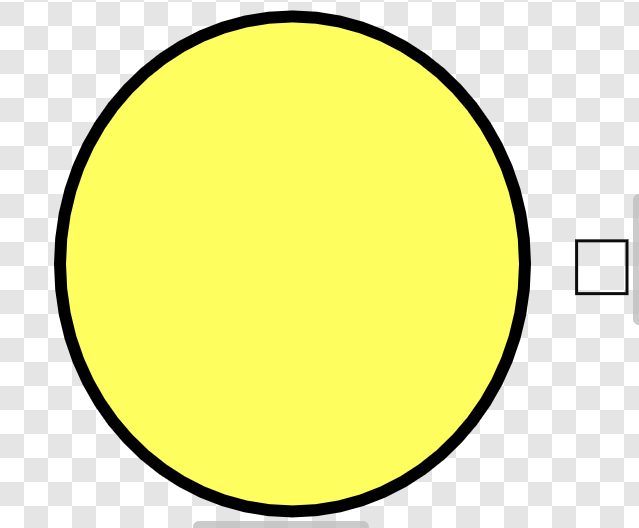 2c) Pacman: Erstellt ein 2. Kostüm indem ihr das 1. dupliziert
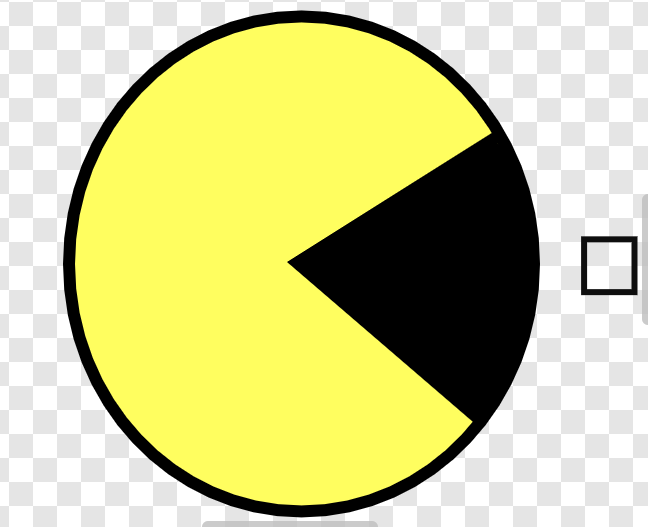 2c) Pacman: das Viereck hat die Helligkeit 5
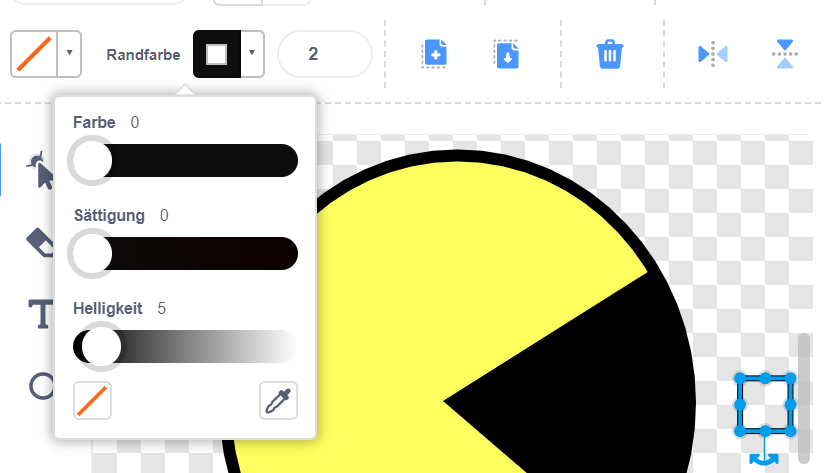 3a)Skript Pacman: Starte Pacman
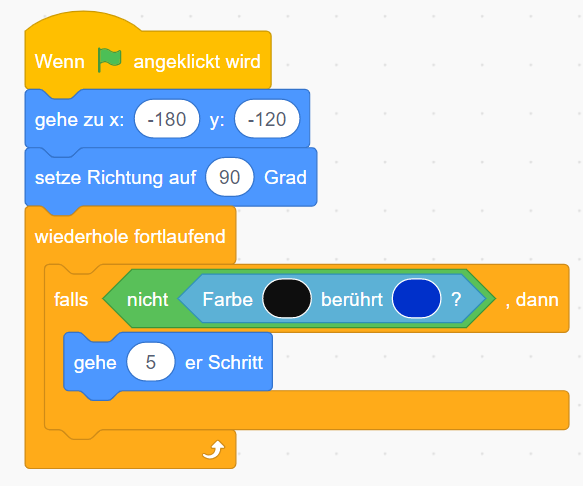 3b)Skript Pacman: Bewege Pacman
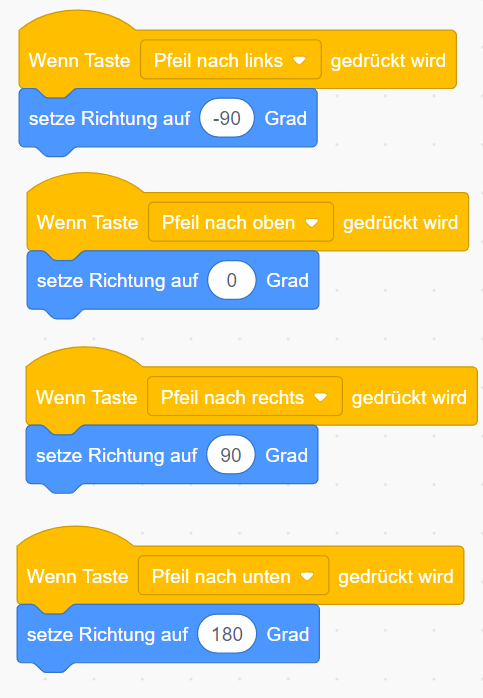 3a)Skript Pacman: Wechsle sein Köstüm
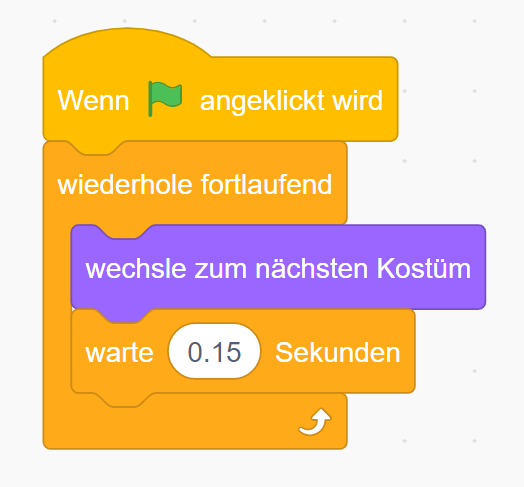 Für Blinky roter Kreis in der Mitte zeichnen
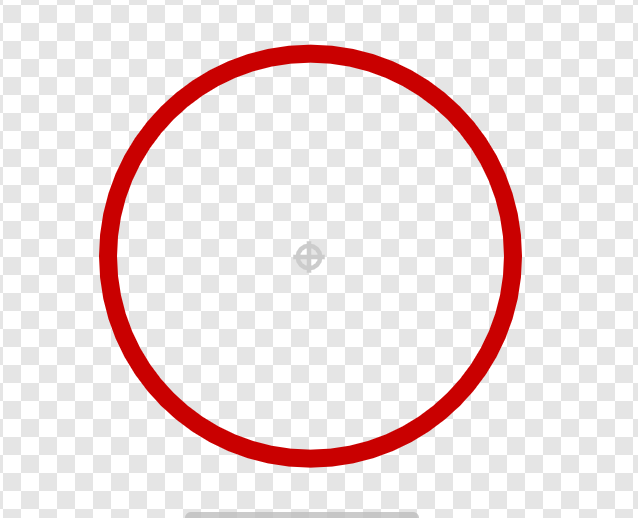 Kreis verformen
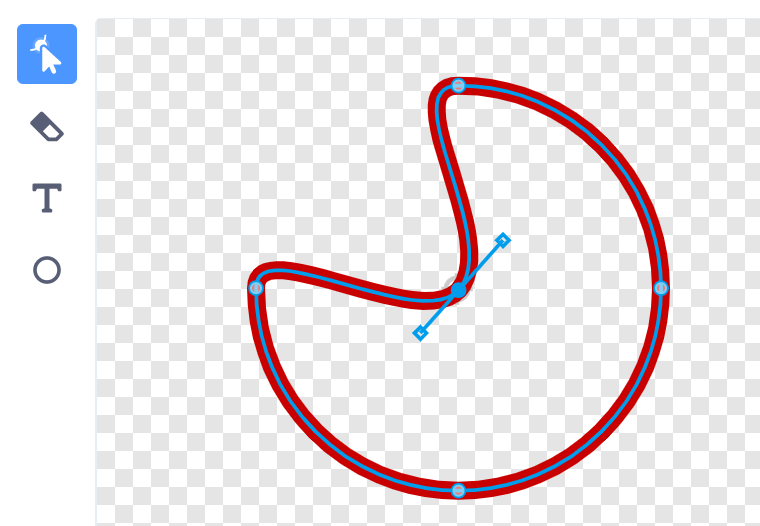 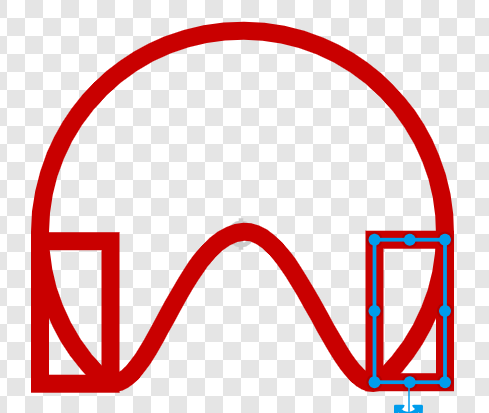 Rotieren und Vierecke dazuzeichnen
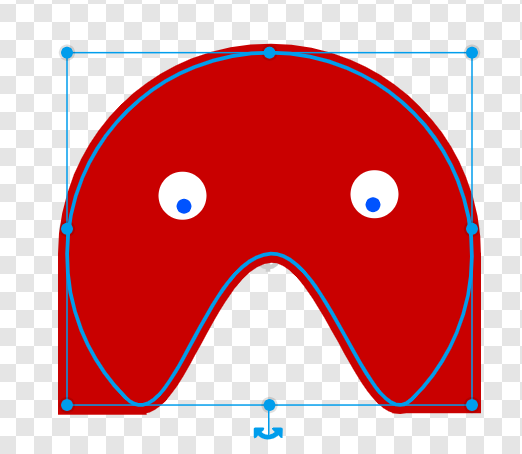 Ausfüllen und Augen zeichnen
Blincky der Verfolger
Wie kann Blincky Pacman verfolgen?
Blincky muss in die Richtung gehen, in der sich Pacman befindet. Wie kann man das Programmieren?
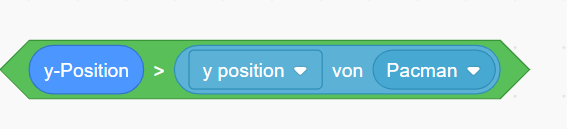 Wie kann ich damit Blincky in die richtige Richtung steuern?
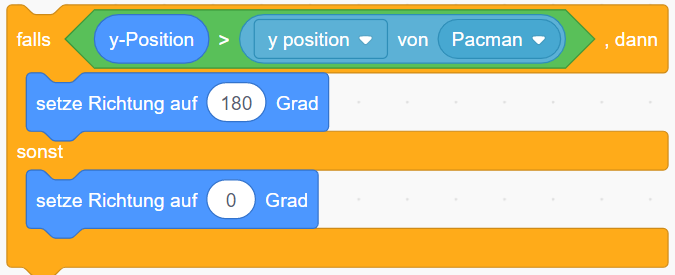 Wie kann ich mich jetzt entscheiden nach unten oder oben oder aber nach rechts oder links zu gehen?
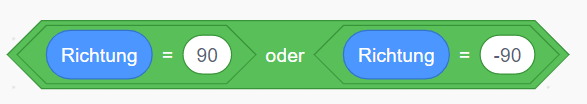 Wie kann es benutzen um Blincky zu steuern?
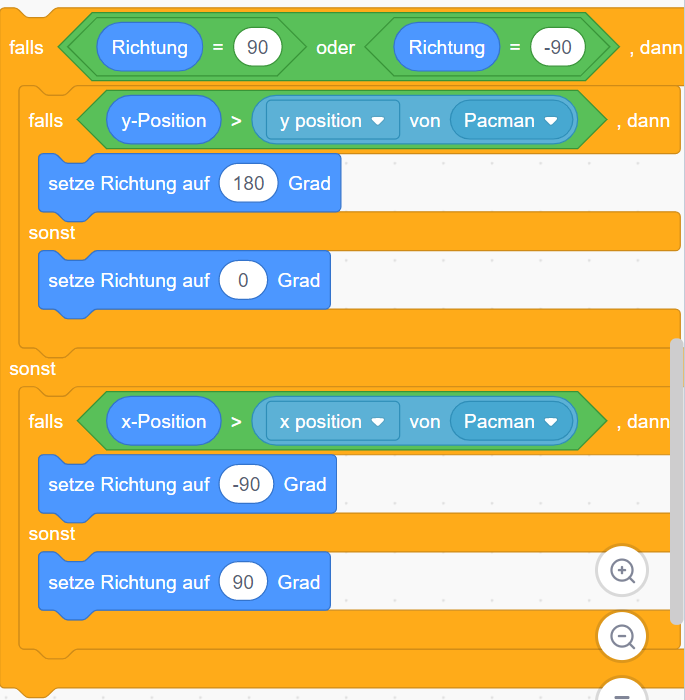